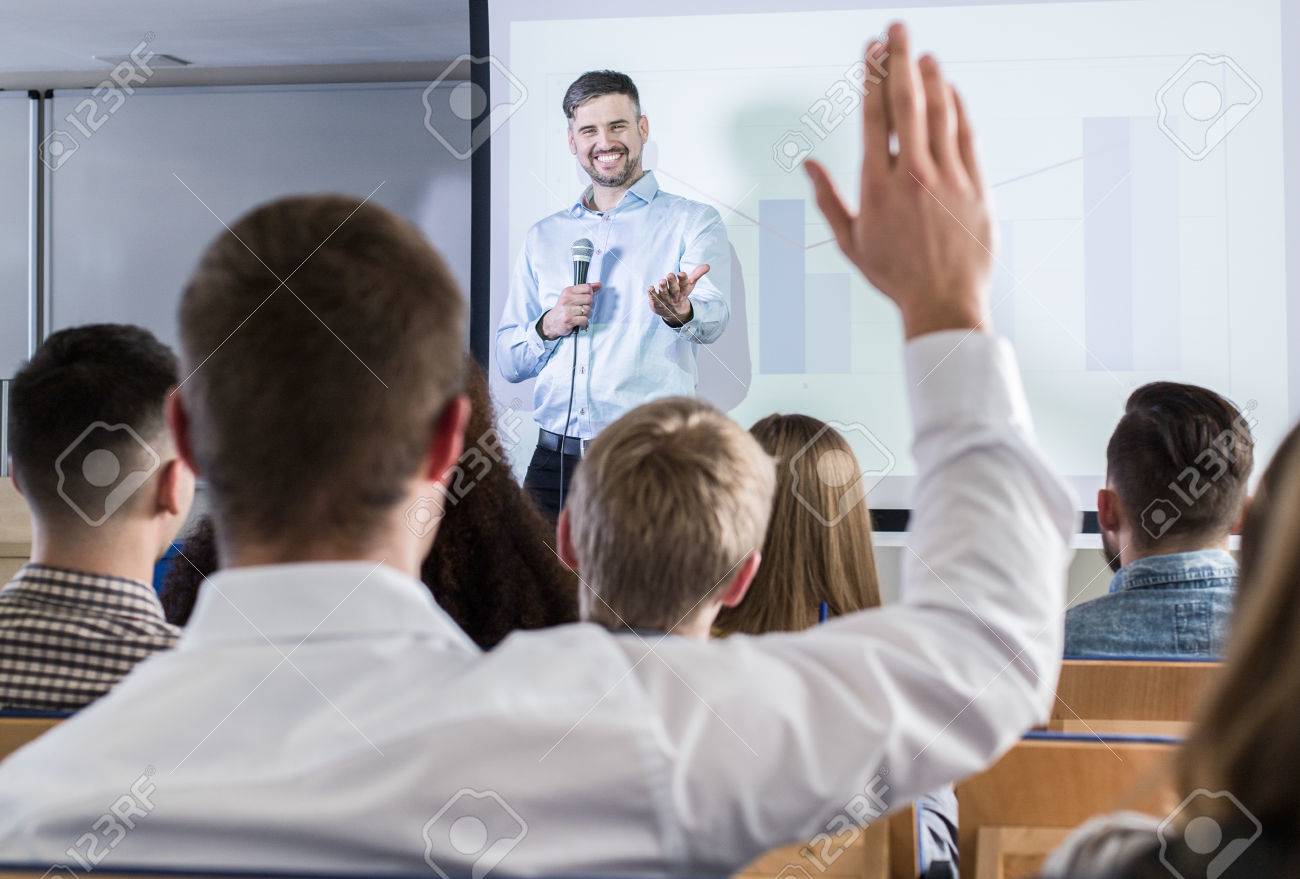 Fluid Mechanics Lectures2nd year/2nd semister/2018-2019/Al-Mustansiriyah unv./College of engineering/Highway &Transportation Dep.Lec.1
. Series, parallel and network pipe system
The two basic categories of fluid piping system are series and parallel. 
Series pipe system:
In series pipe system (fig.), there is only one path of fluid to take from the beginning to the end. Thus the flow rates through all components are equal and the total pressure drop across the entire system equals the summation of pressure drops across each component.
.
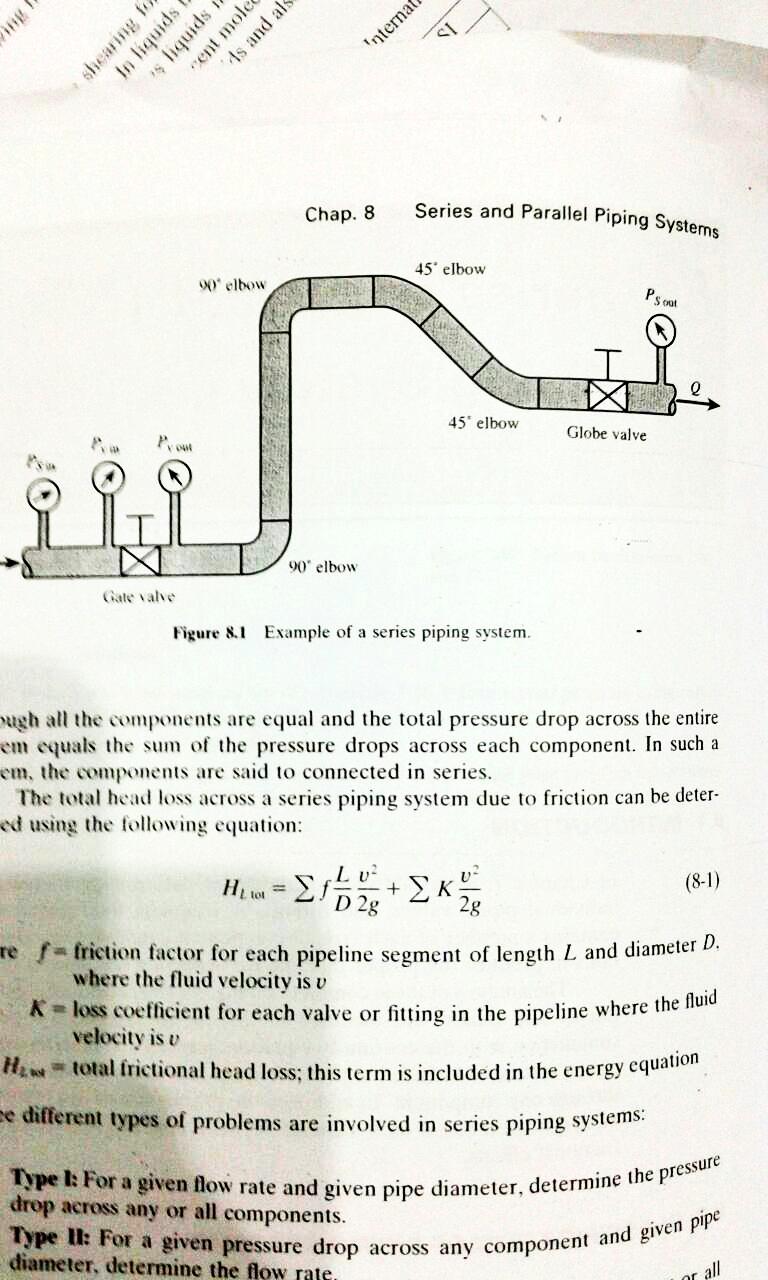 Three different types of problems are involved in series piping system:
1-For a given flow rate and pipe dia., determine the pressure drop.
2-For a given pressure drop across any component and given pipe dia., determine the flow rate.
3-For a given flow rate and given pressure drop, determine the pipe dia.
Parallel pipe system:
In parallel pipe system (fig.), the fluid has more than one path to take, the total flow entering a junction equals the sum of the branch flows leaving the junction. Thus the continuity equation becomes:
QT = Q1 + Q2
ΔP1=ΔP2 =Pin + Pout
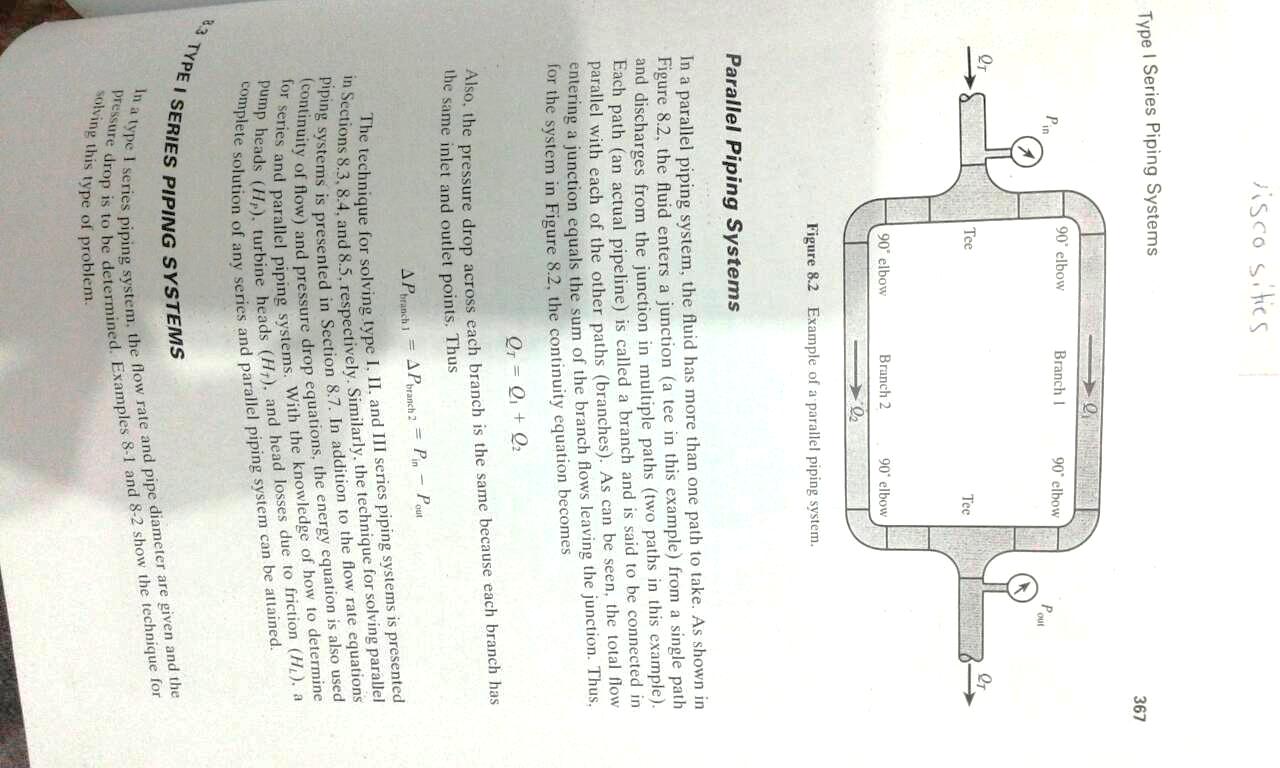 -
Example 1: Water (ν= 1.1*10-5 ft2/s) is pumped from one tank to another at rate 0.25 ft3/s, the pipe has a length of 300 ft and dia.2 in, if the pump has an efficiency of 80%, find the horsepower that must be delivered by an electric motor to drive the pump?
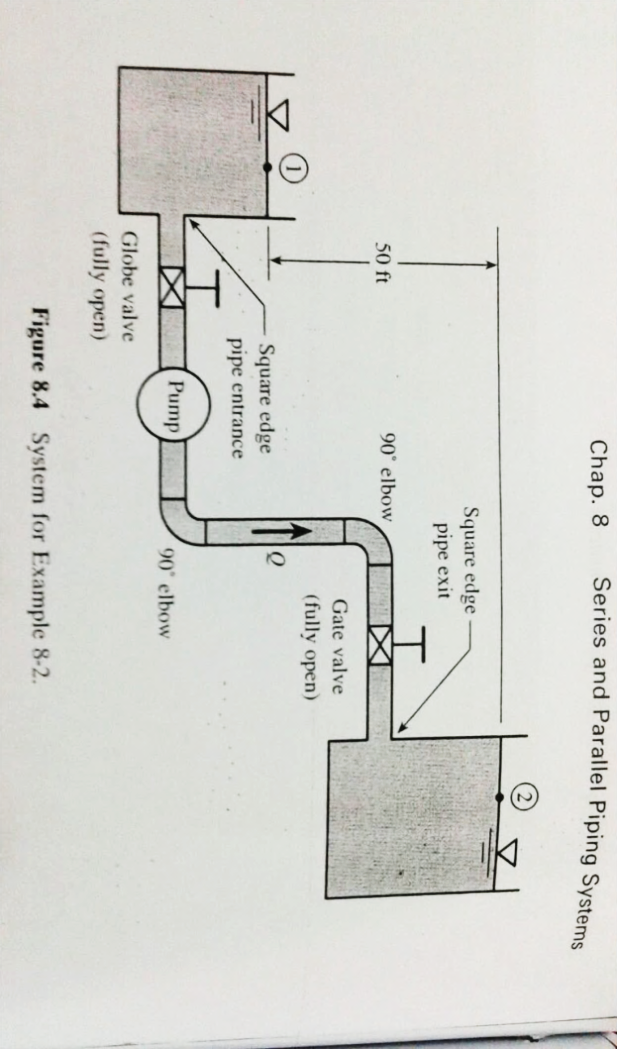 .
Example 2: Determine the flow rate of water from the large reservoir (fig.4), ν= 1.21*10-5 ft2/s, pipe long = 75 ft and dia.= 2 in, ε=0.00085 ft?
.
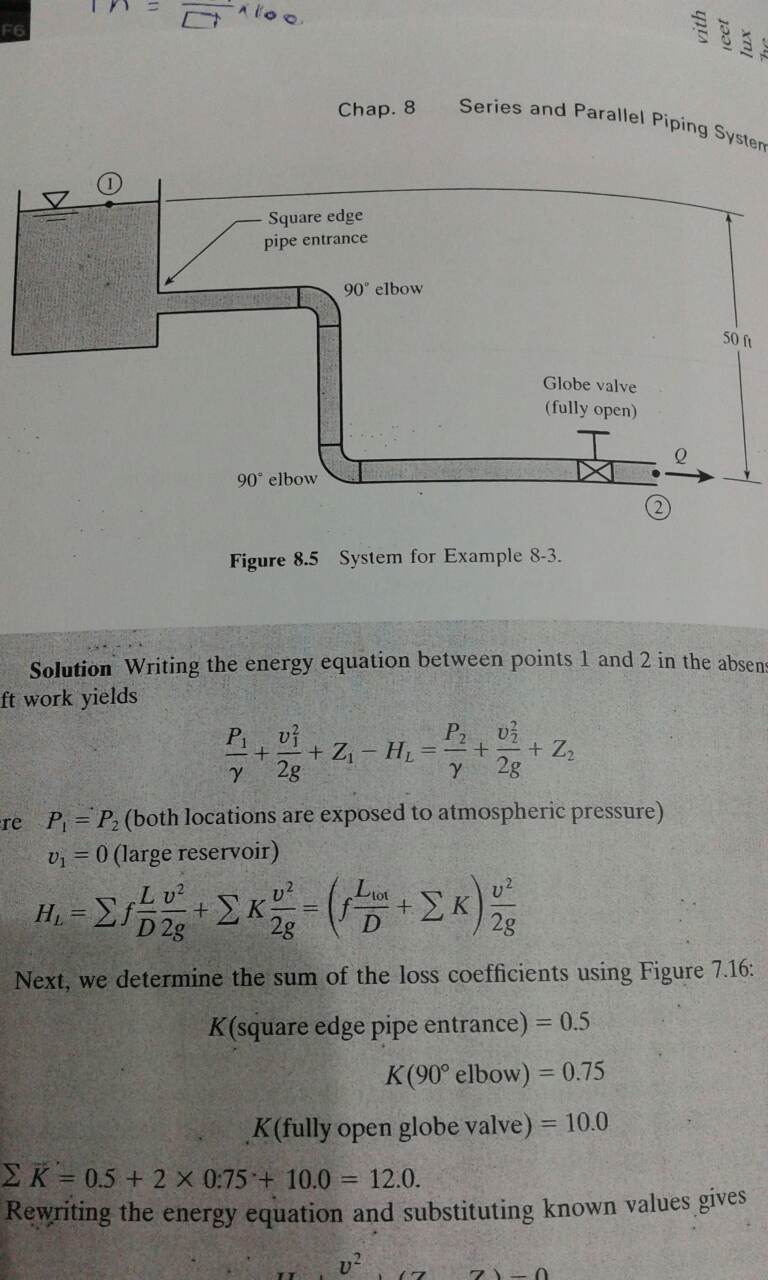 .
Example3:
Lubricating oil enters junction A @ flow rate 100 gpm, (γ=57 lb/ft3, ν=1*10-3 ft/s). The loss coefficient K of each branch is 10, inlet and outlet pipe diameter @ junctions A & Bare equals, thus vA=vB, if the diameter of pipelines 1 & 2 is 1 in. find the flow rate in each pipeline and pressure drop (PA-PB) across the branch network?
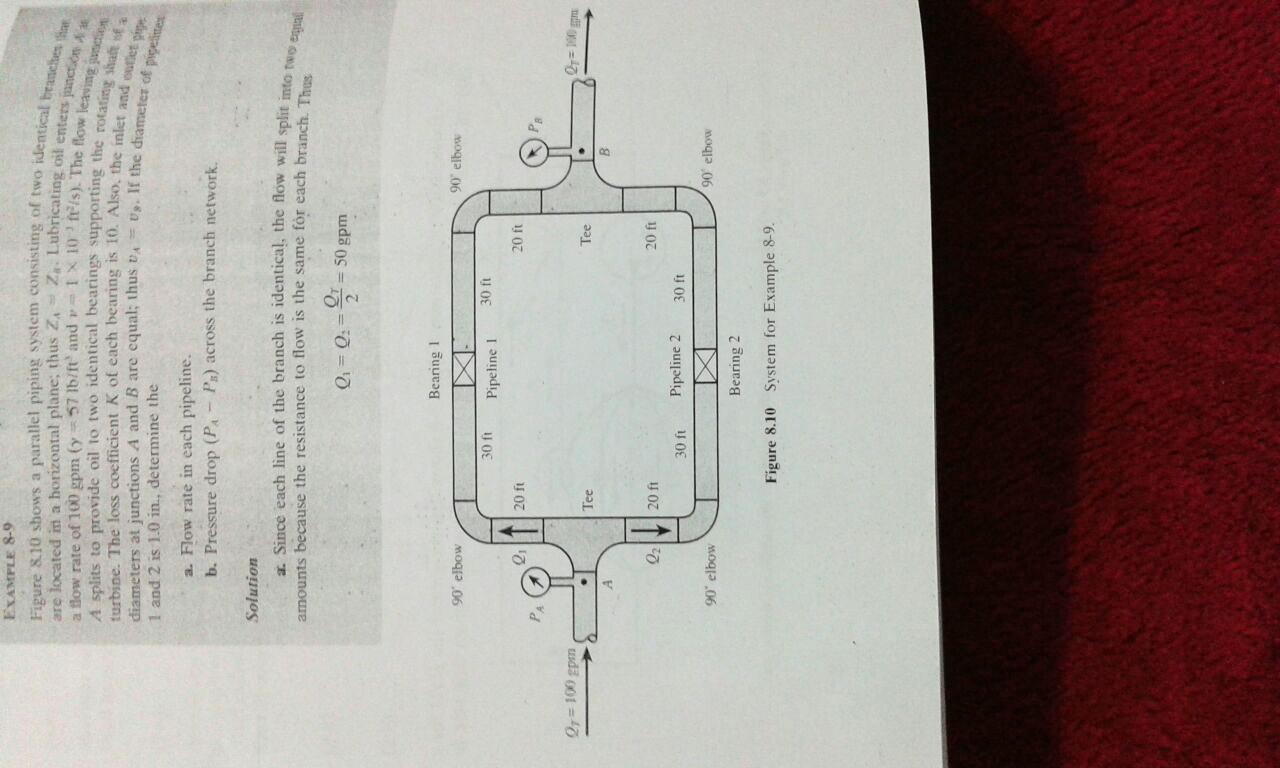 .
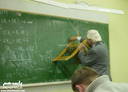 Thanks